Развитие профильного образования в ГБОУ Школе   №1944
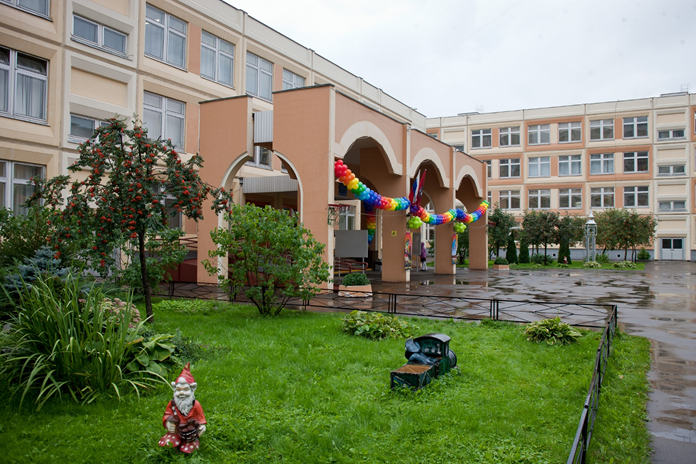 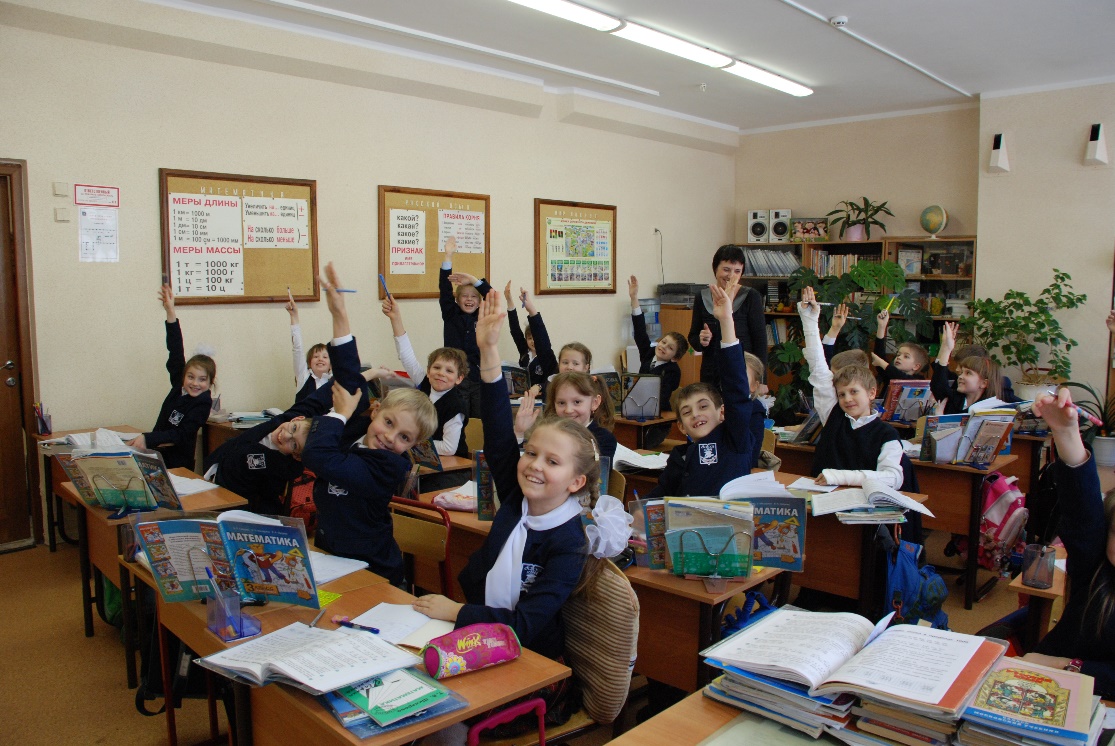 Ранняя профилизация 5 классов
ПРОЛИЦЕЙСКИЙ КЛАСС (Математика *, Русский язык)

ГУМАНИТАРНЫЙ КЛАСС (Русский язык *, Математика)

ЕСТЕСТВЕННО-НАУЧНЫЙ КЛАСС (Русский язык , Математика)

ЯЗЫКОВОЙ КЛАСС ( Английский язык*- письменная работа и собеседование,  Русский язык

УНИВЕРСАЛЬНЫЙ КЛАСС (без вступительных испытаний)


          В соответствии с положением о предпрофильной подготовке обучающихся 5-9 классов ГБОУ Школы №1944
Проект «Математическая вертикаль»
пригласительная работа по математике (декабрь) 
система дополнительного образования (январь – апрель)
 вступительная работа 19апреля (ресурсный центр – МГУ)
 основной этап 7 – 9 класс
специализированный учебный план по математике:
алгебра, геометрия, вероятность и статистика, математический кружок
ПРЕДПРОФИЛЬНОЕ ОБРАЗОВАНИЕ 8 КЛАССЫ
ФИЗИКО-МАТЕМАТИЧЕСКИЙ - Алгебра (повышенный уровень), Физика, Русский язык
СОЦИАЛЬНО-ГУМАНИТАРНЫЙ - Русский язык (повышенный уровень), История, Алгебра
ХИМИКО-БИОЛОГИЧЕСКИЙ – Биология, Алгебра, Русский язык
СОЦИАЛЬНО-ЭКОНОМИЧЕСКИЙ - Алгебра(повышенный уровень),История, Русский язык
ЯЗЫКОВОЙ - Английский язык (устная и письменная часть),  Алгебра,  Русский язык
Универсальный – История, Русский язык, Алгебра



                     В соответствии с положением о предпрофильной подготовке обучающихся 5-9 классов ГБОУ Школы №1944
Аналитическая информация(по итогам первого полугодия)
8 классы – 3 обучающихся переведены в предпрофильные классы(2 – б/х, 1- с/э ), 3 переведены на универсальную программу из предпрофильных классов
9 классы – 4 перевода из предпрофильных классов на универсальную программу , 2 перевода в предпрофильные классы(2 – б/х) 
Причины переводов: 
       сложности с освоением программы профильных предметов на повышенном уровне   
       готовность к освоению программы на повышенном уровне